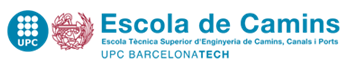 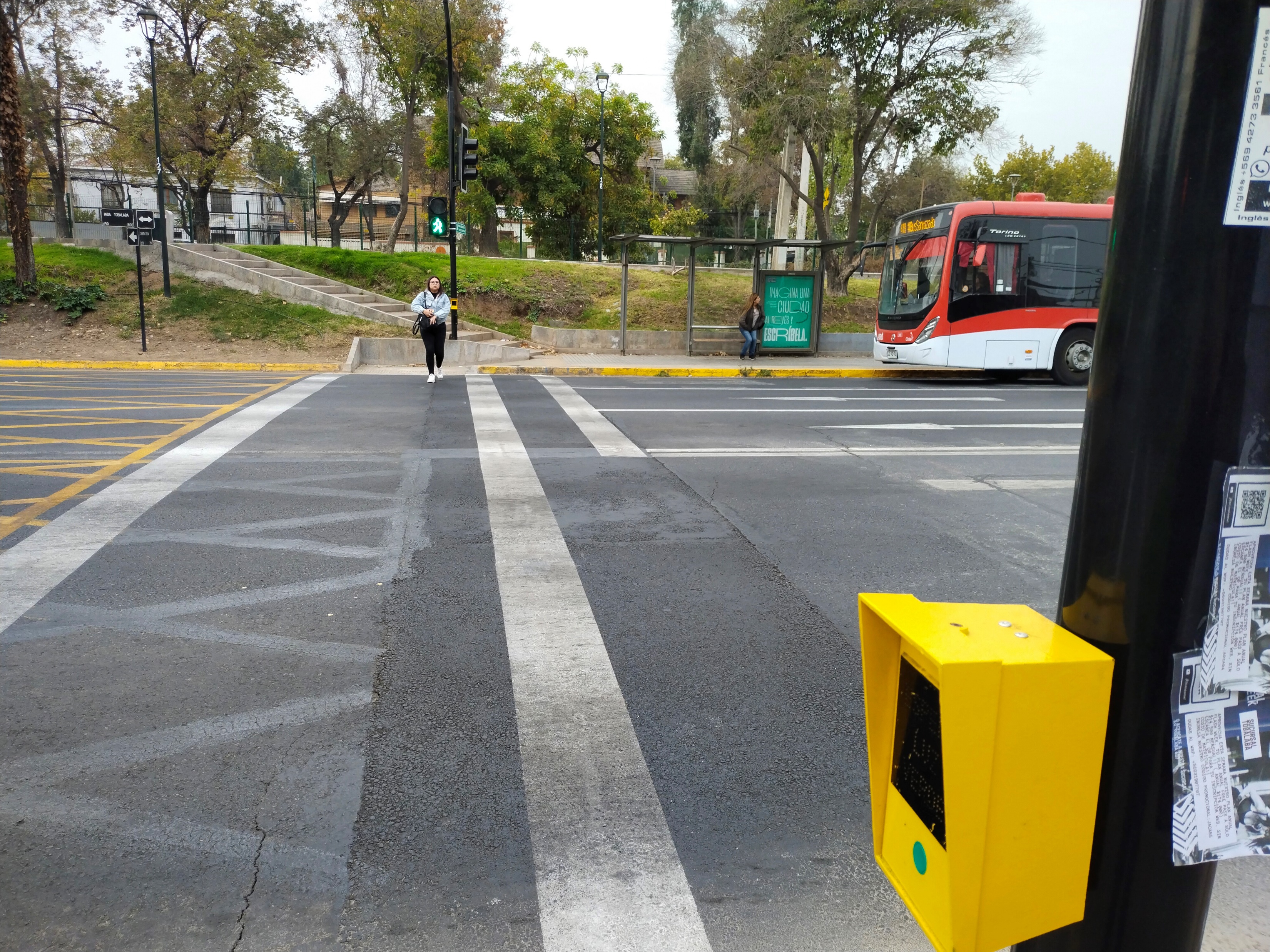 Master - Final TesisRiesgo del transporte público para peatones y ciclistasCaso de estudio de Santiago de Chile
Final Tesis hecha por: Rimbaud, Axel
Director: Estrada, Miquel
Master en: Movilidad Urbana
Barcelona, 17 de julio 2023
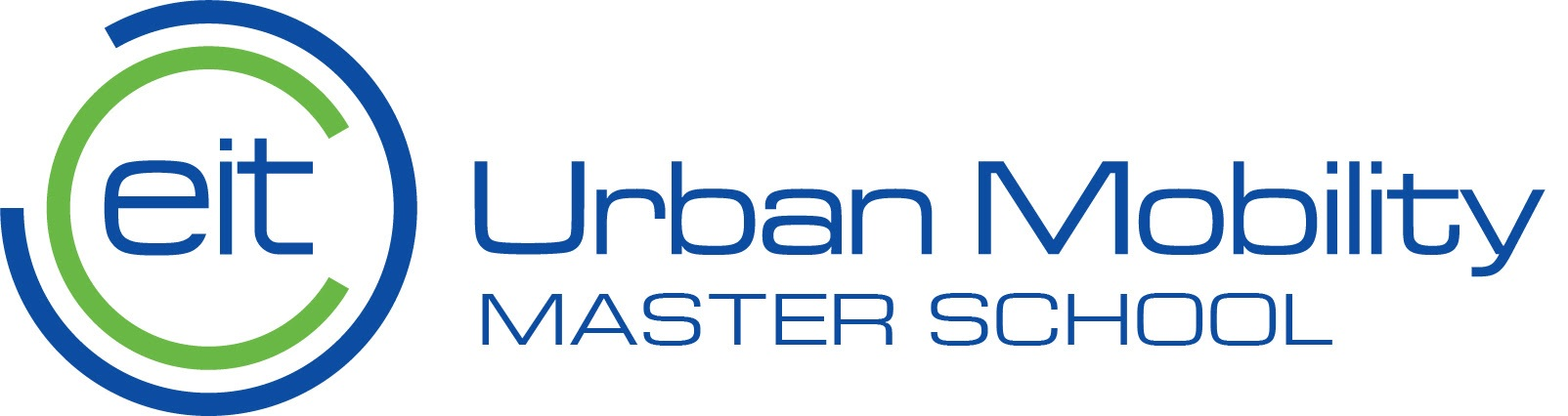 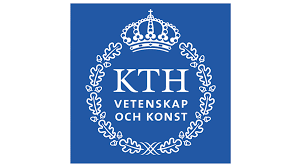 Tesis
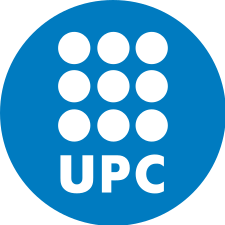 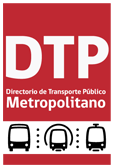 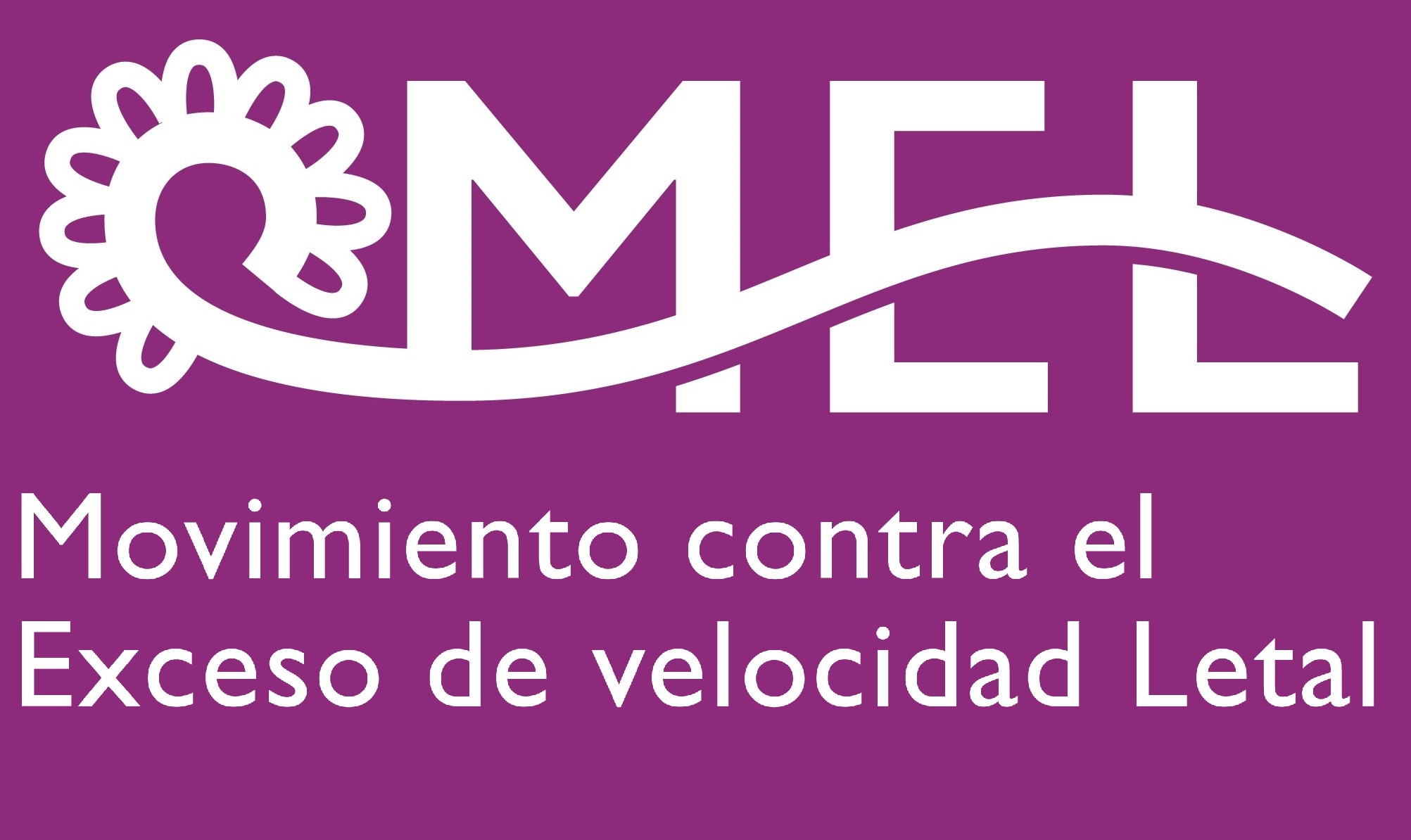 2
2
Contexto
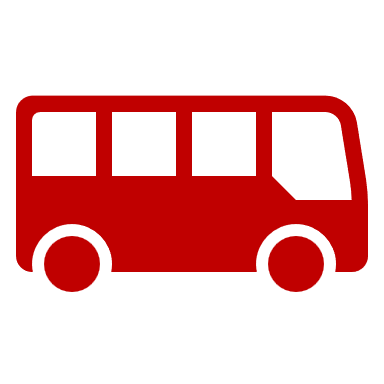 3
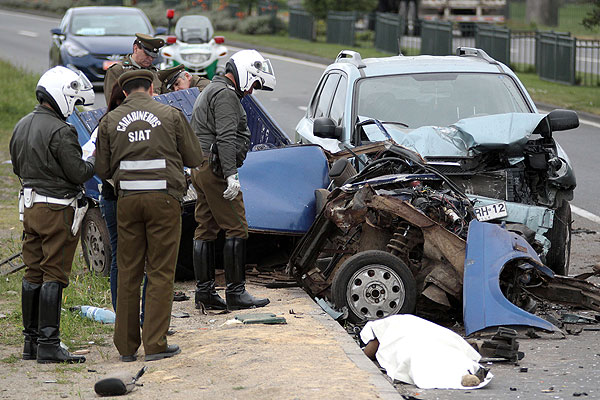 1.35 millones fallecidos cada año

30-50 millones de heridos graves
Seguridad Vial
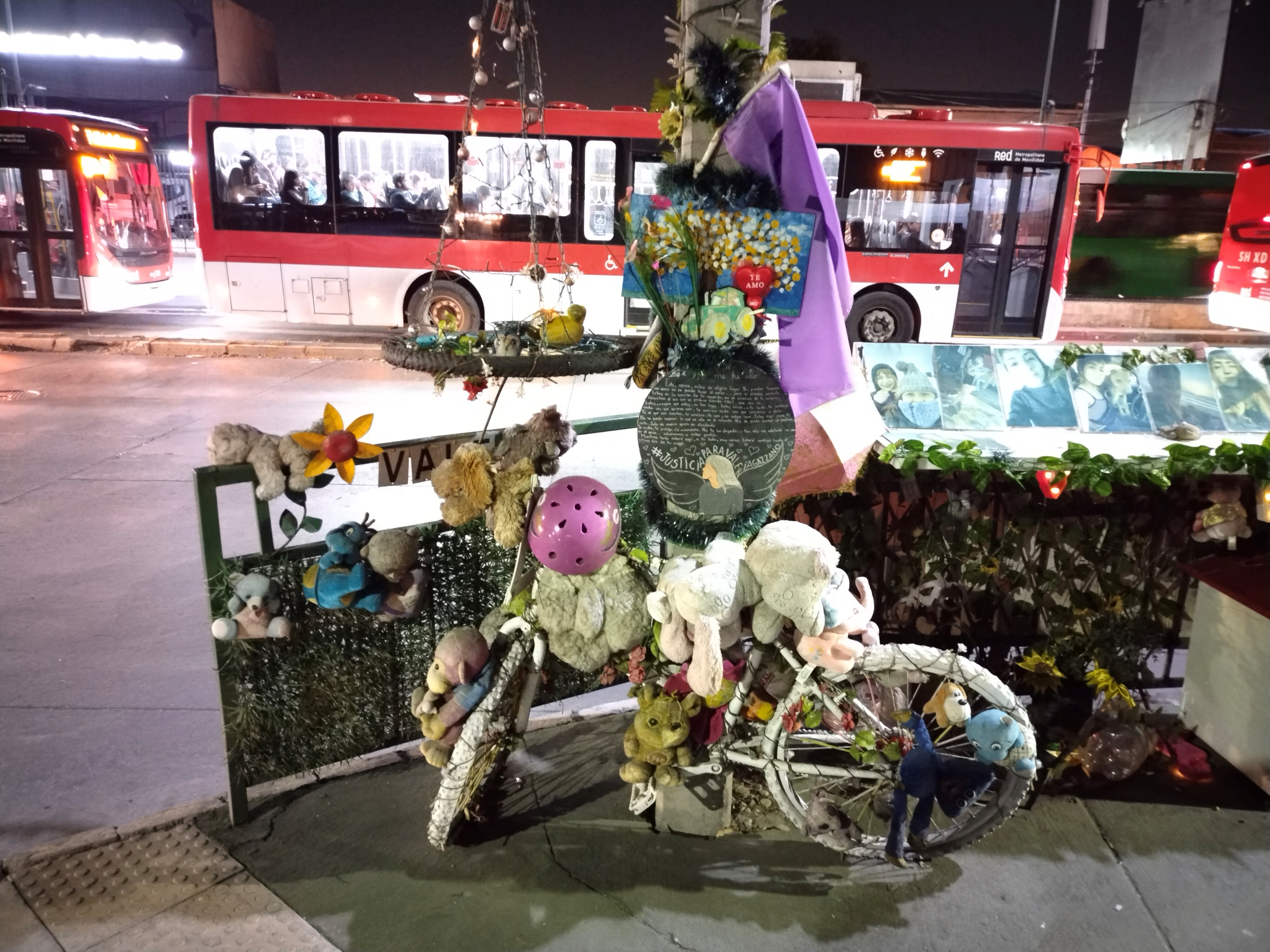 #1 causa de muerte para niños y jóvenes (Entre 5 y 29 años)

#8 causa de muerte en el mundo
4
Fuente: WHO, 2018, Global Status Report on Road Safety
4
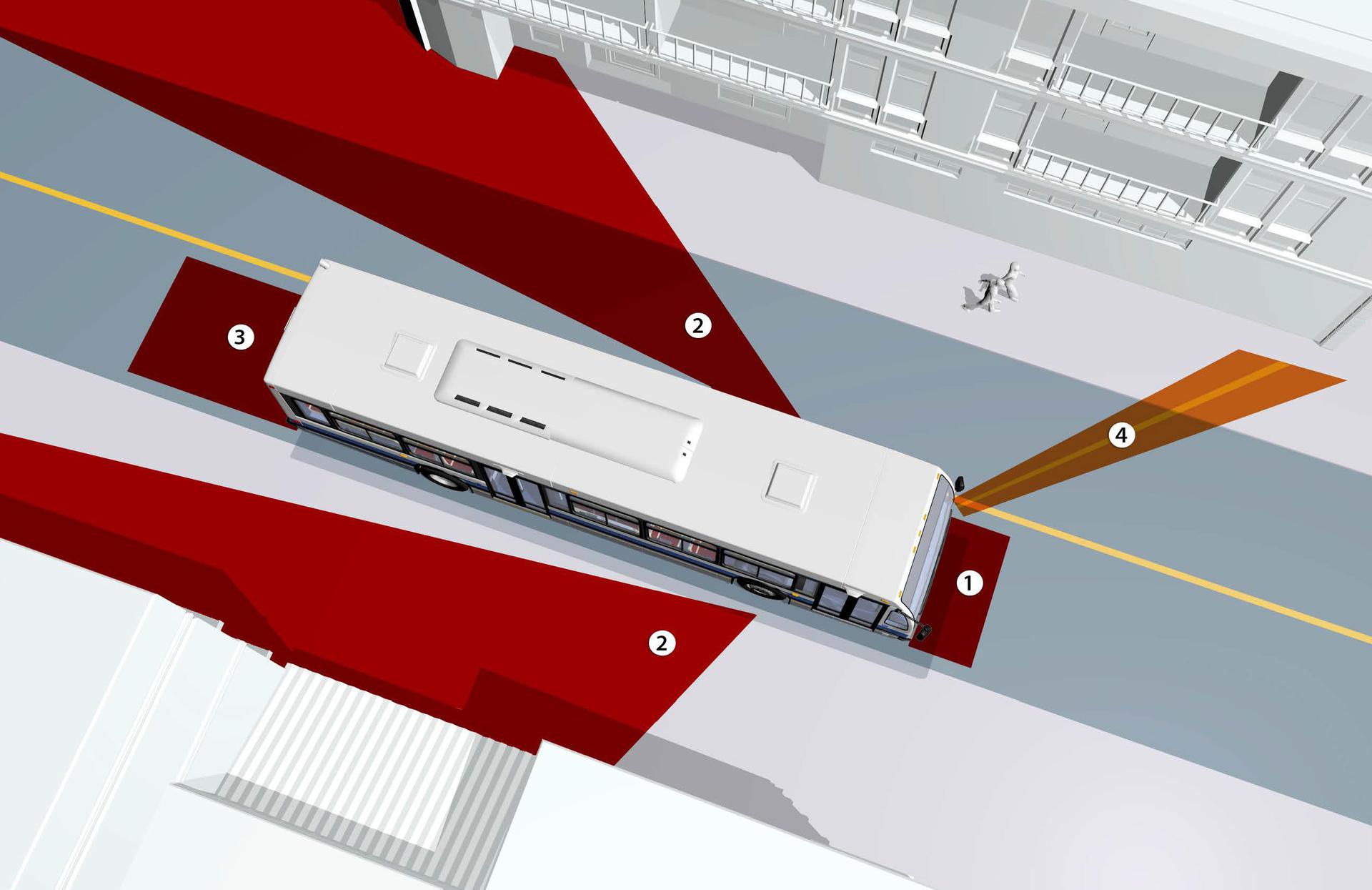 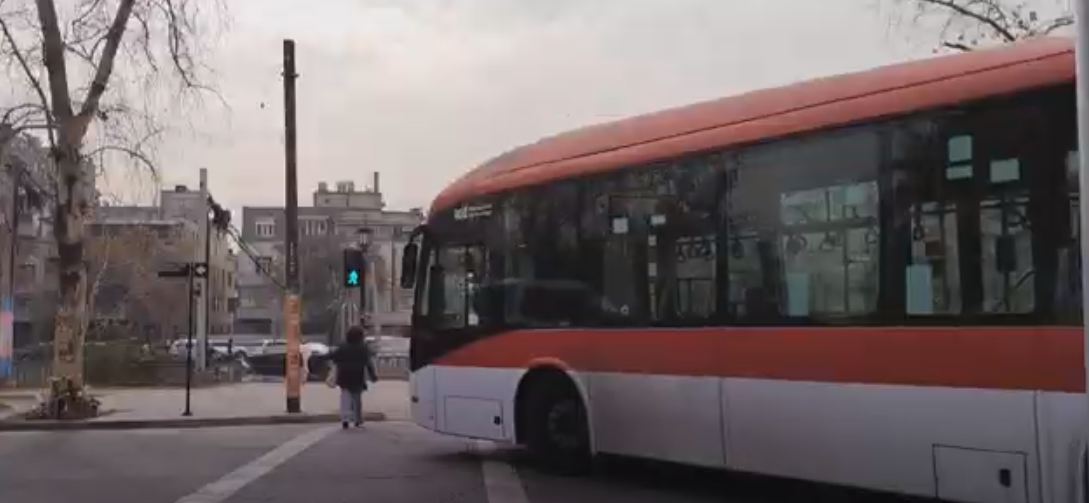 Riesgo de los buses del transporte publico
Vehículos pesados

Puntos ciegos

Alto radio de giro

Circulan en área con alta densidad de peatones y ciclistas
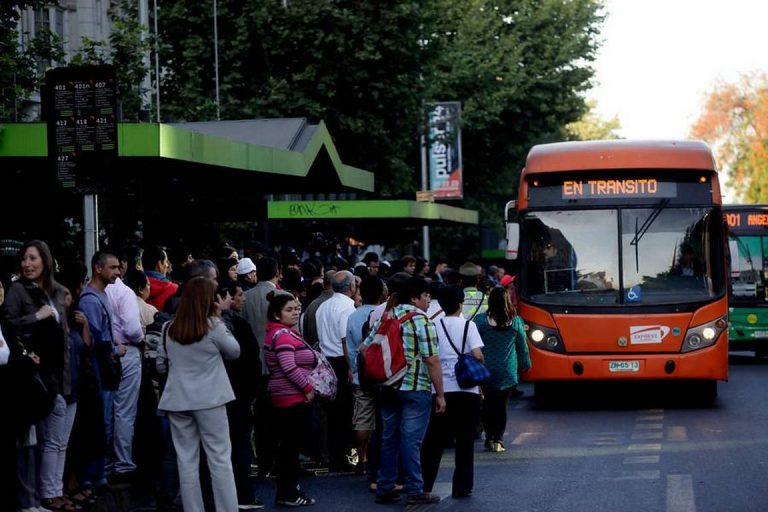 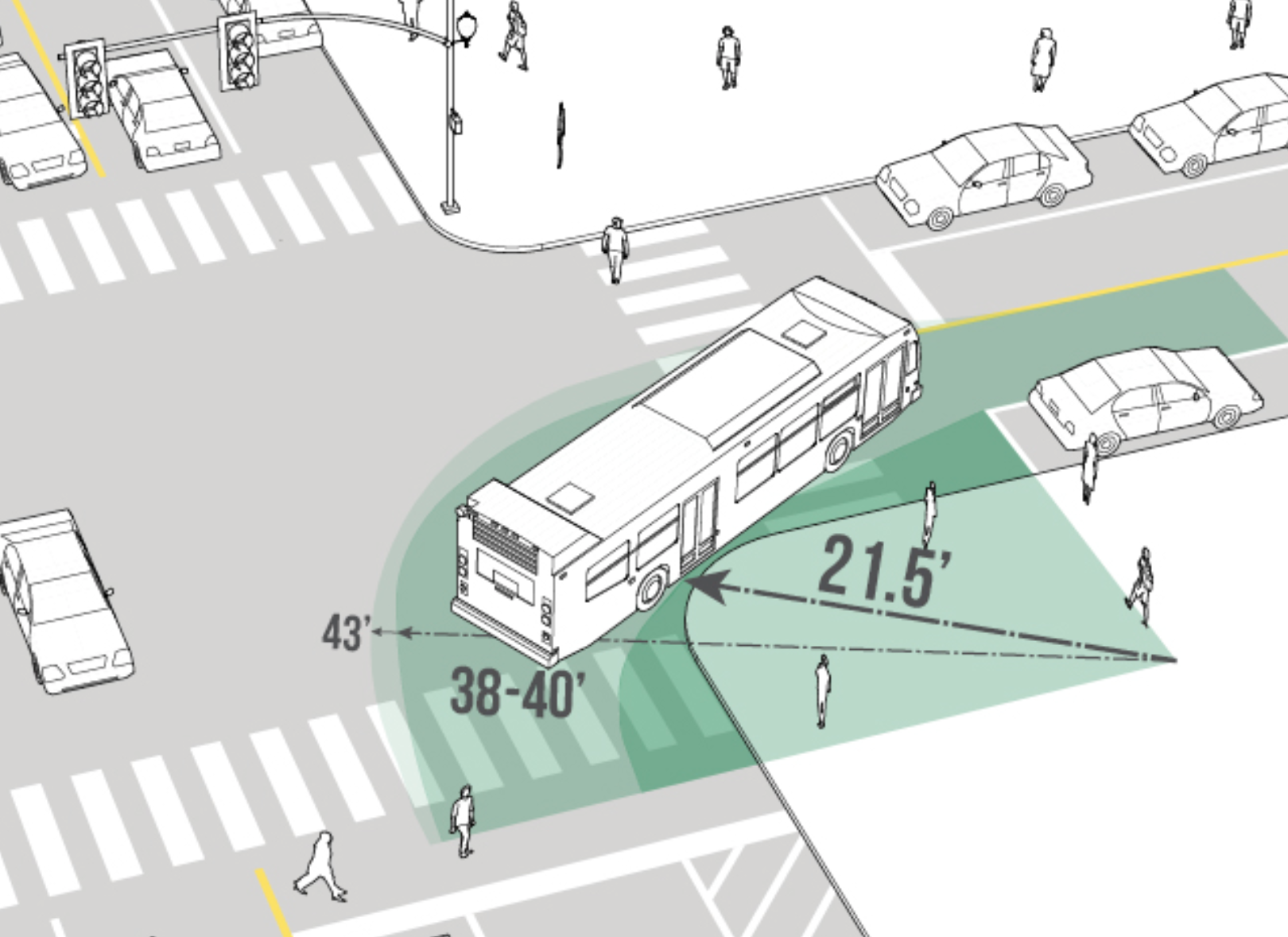 5
Historia de los buses del transporte público en Santiago
6
Fuente: Tapia, 2023
6
Objetivos
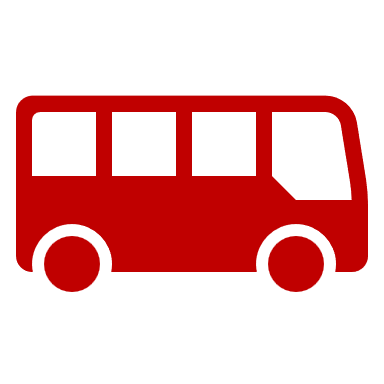 7
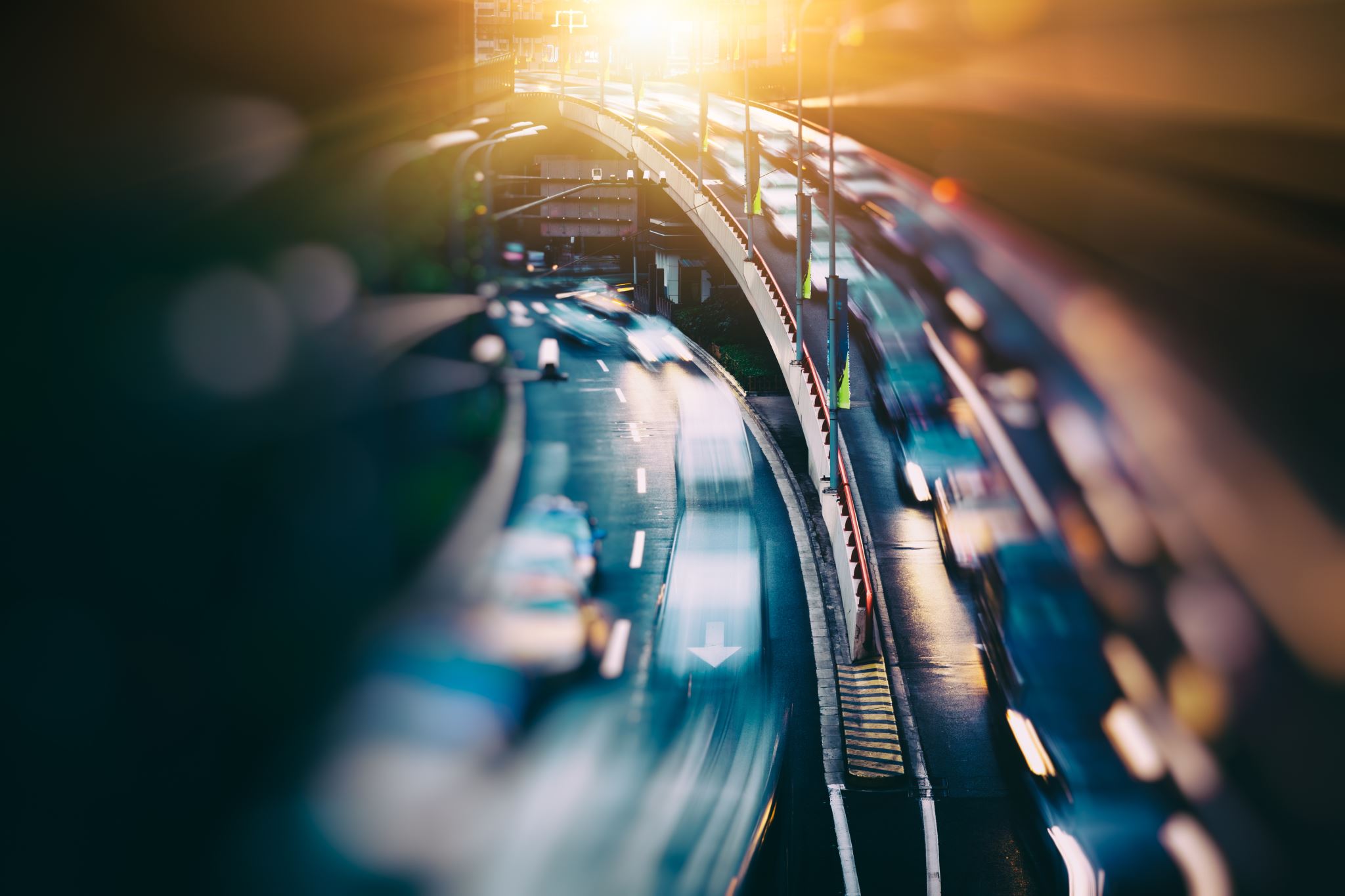 Objetivos
Estudiar y ofrecer soluciones para la prevención de colisiones viales de buses de transporte público en Santiago de Chile, en particular colisiones de peatones y ciclistas.

Objetivos específicos:
¿Cuál es el impacto de los buses de transporte público sobre la seguridad vial en Santiago?
¿Qué factores de riesgo aumentan la gravedad de los siniestros viales entre buses del transporte público y peatones en Santiago?
¿Qué factores de riesgo aumentan la gravedad de los siniestros viales entre buses del transporte público y ciclistas en Santiago?
¿Es menos probable que las mujeres conductoras se vean involucradas en siniestro de tránsito fatales?
¿Cuáles fueron los efectos sobre la seguridad vial de la implementación del Transantiago?
¿Cuáles son los efectos sobre la seguridad vial del despliegue del estándar RED?
¿Cómo compara Santiago con otras ciudades en términos de seguridad vial de buses de transporte público?
¿Qué estrategias y medidas se podrían poner en marcha para mejorar la seguridad vial de los autobuses de transporte público?
8
Literatura
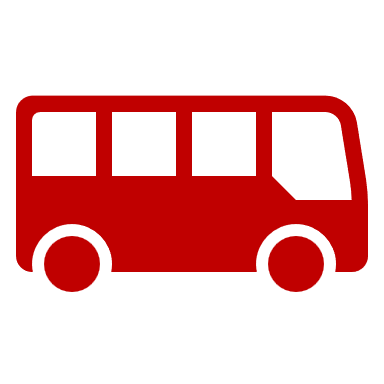 9
Literatura y déficit de investigación
Interés creciendo sobre el tema

Déficit de investigación sobre siniestros peatones/buses y siniestros ciclistas/buses en Santiago de Chile

Déficit de investigación sobre el impacto del transporte sobre la seguridad vial de Santiago
Numero de publicaciones científicas en Scopus sobre siniestros de tránsito  involucrando peatones, ciclistas y buses (Scopus, 2023).
10
Modelos de severidad – factores de riesgos
Velocidad
Genero del usuario vial
Genero del conductor de bus
Edad
Día de la semana, fin de semana
Hora
Noche
Condiciones meteorológicas
Infraestructura vial
Maniobras
Crash severity models - Risk factors
Crash severity models - Risk factors
Crash severity models - Risk factors
Crash severity models - Risk factors
Severidad del siniestro vial
11
Modelos de severidad
Modelos Logit
Modelos Binary Probit
Modelos Ordered Probit
Modelos Multinomial Logit:
12
Evaluación de políticas de seguridad vial
Estudios Pre/post
Como políticas de seguridad vial pueden aplicarse a todo un país o una ciudad, a veces no es posible tener un grupo de control

Entonces se debe controlar efectos como: 
Vehículo Kilómetros recorridos
Mide la exposición
Tradicionalmente se asume que existe una relación linar con el número de siniestros
No siempre es el caso: es necesario verificar esto
Velocidad
La relación entre velocidad y seguridad vial es la misma a nivel de conductor que a nivel agregado (velocidad media del tráfico)
Modelo de potencia y modelo exponencial
13
Metodología
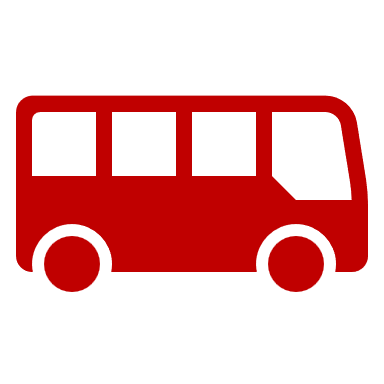 14
Datos
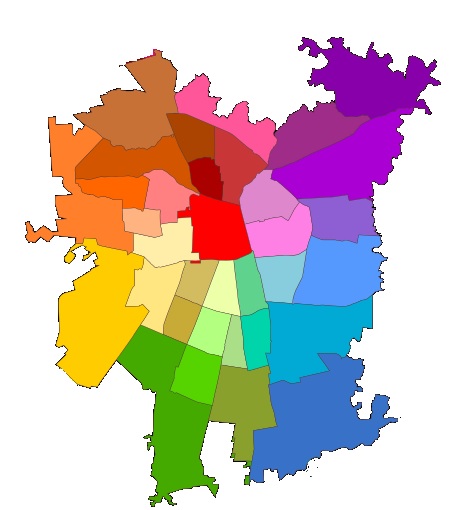 2017-2021
Información del usuario
Información sobre las condiciones del siniestro
Información sobre la ubicación del siniestro
Información sobre el conductor involucrado

2002-2021
Transporte publico involucrado
Área de estudio
Área de operación de la Autoridad de Transporte Público de Santiago de Chile (DTPM)
Provincia de Santiago de Chile (32 municipios) 
Puente Alto 
San Bernardo

Datos de siniestralidad
Grabado por la Policía de Chile
Reformateado por la Comisión Chilena de Seguridad Vial (CONASET)
15
Estadística descriptiva
Presentación de los datos de severidad de siniestros de tránsito: prueba de Chi-cuadrado para cada parámetro
Severidad de siniestros entre peatones y buses del transporte público
Severidad de siniestros  entre ciclistas y buses del transporte público

Siniestros fatales de peatones con o sin buses del transporte público involucrados
Siniestros fatales de ciclistas con o sin buses del transporte público involucrados 
Siniestros fatales de peatones o ciclistas con buses del transporte público

Tasa de siniestro de tránsito
Prueba de proporción para comparar las tasas siniestro de tránsito
Utilizado para evaluar el efecto del género del conductor del bús
16
Modelos de severidad de siniestros de tránsito
17
Evaluación de políticas de seguridad vial
18
Resultados
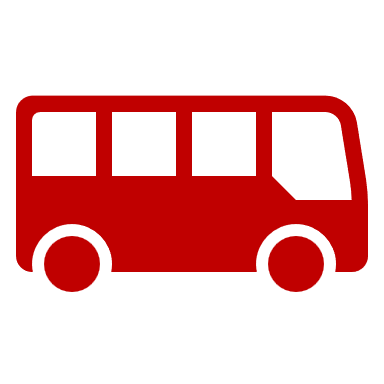 19
Impacto de los buses del transporte público en Santiago
Importante impacto del transporte público en la seguridad de peatones y ciclistas 
(Responde al objetivo específico 1)
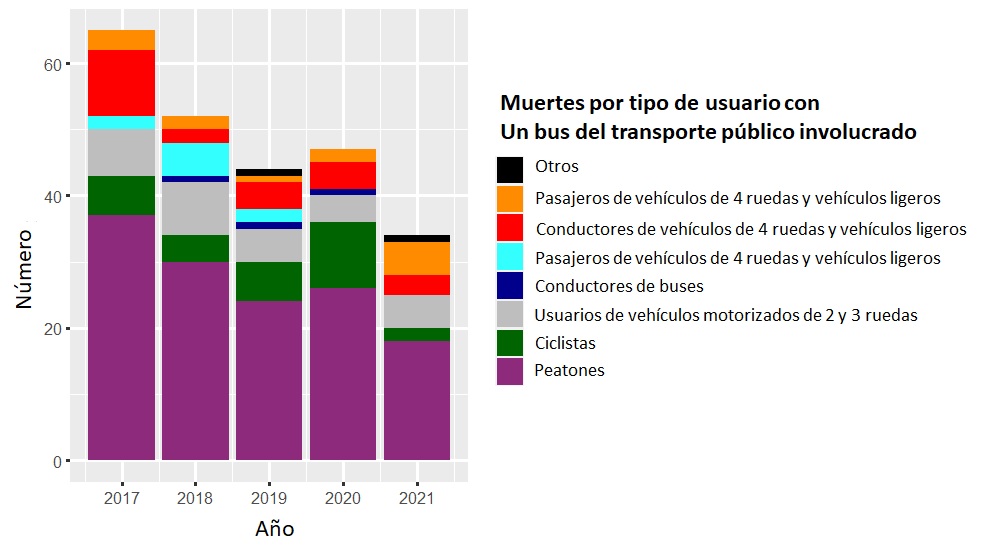 20
Santiago (2017-2021)
Modelos de severidad -  resultados
Siniestros peatones/buses (Responde al objetivo específico 2)
Es más probable que un siniestro vial sea fatale cuando involucra: 
Peatones hombres 
Peatones mayores (65 años o más)
Conductor de bus mayor (45 años o más)
Si el bus está reiniciando su marcha 
Si ocurre de noche

Siniestros ciclistas/buses (Responde al objetivo específico 3)
Los siniestros que involucran a un ciclista hombres tienen más probabilidades de ser graves
Los siniestros que ocurren por la noche tienen más probabilidades de ser fatales
21
Factores de riesgo – Maniobra del conductor de bus
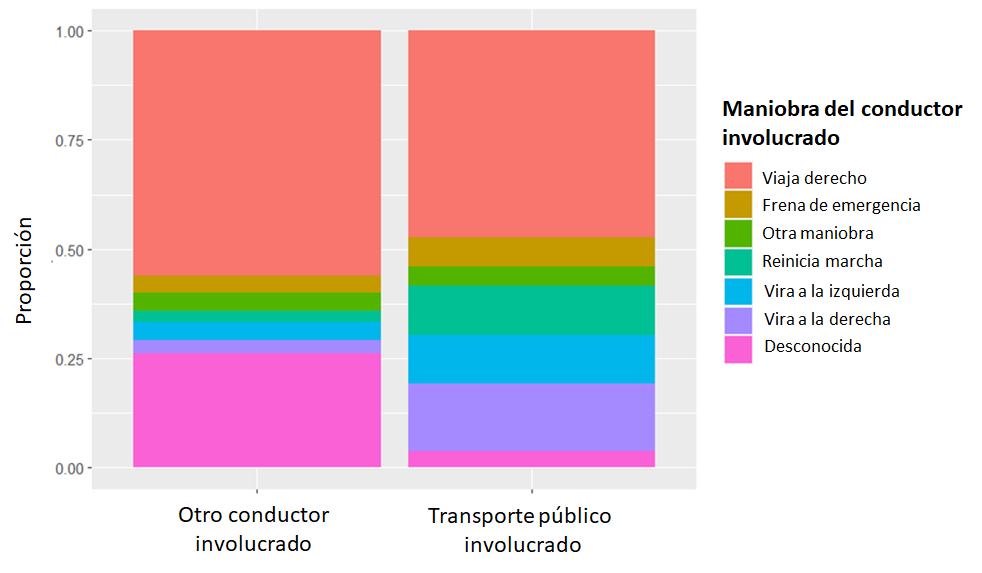 Las muertes de peatones que involucran buses de transporte público tienen más probabilidades de ocurrir cuando el bus gira o reinicia su marcha
Santiago (2017-2021)
22
Factores de riesgo – Maniobra del conductor de bus
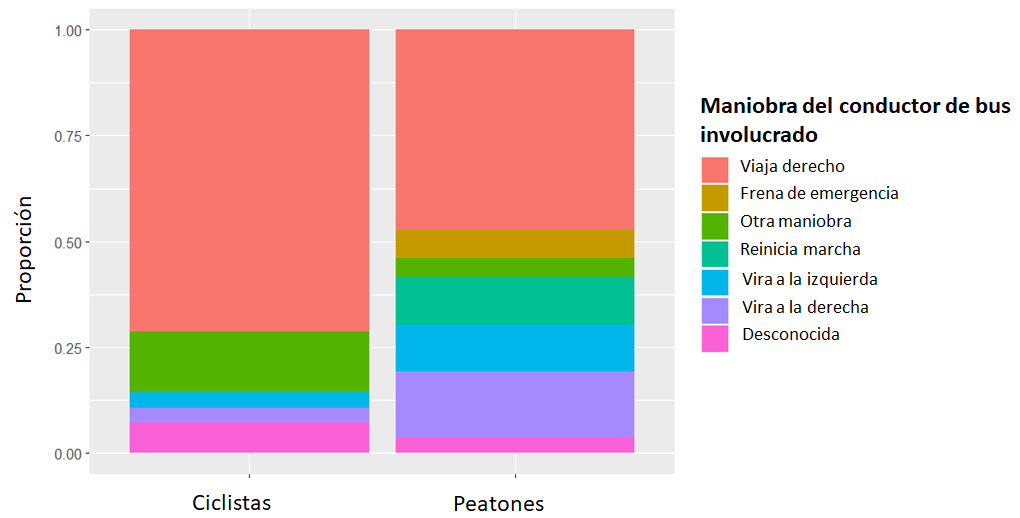 Las muertes de ciclistas en lo cual un bus del transporte público es involucrado tienen más probabilidades de ocurrir cuando el conductor del bus viaja derecho
Santiago (2017-2021)
23
Las conductoras de buses
Las mujeres representan:
3,90% de los conductores
Son implicadas en el 1,49% de las muertes de peatones

Las conductoras de buses tienen un 62,8 % menos de probabilidades de verse involucradas en una muerte de peatones que los conductores hombres (valor p = 0,05873)
24
Ubicación siniestros fatales
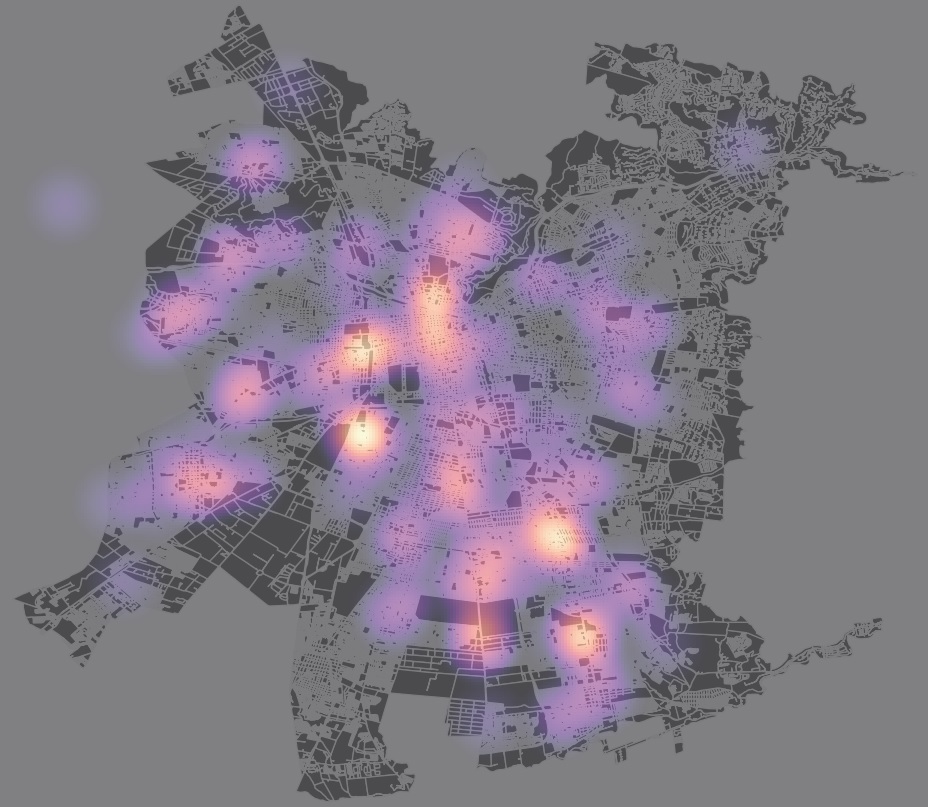 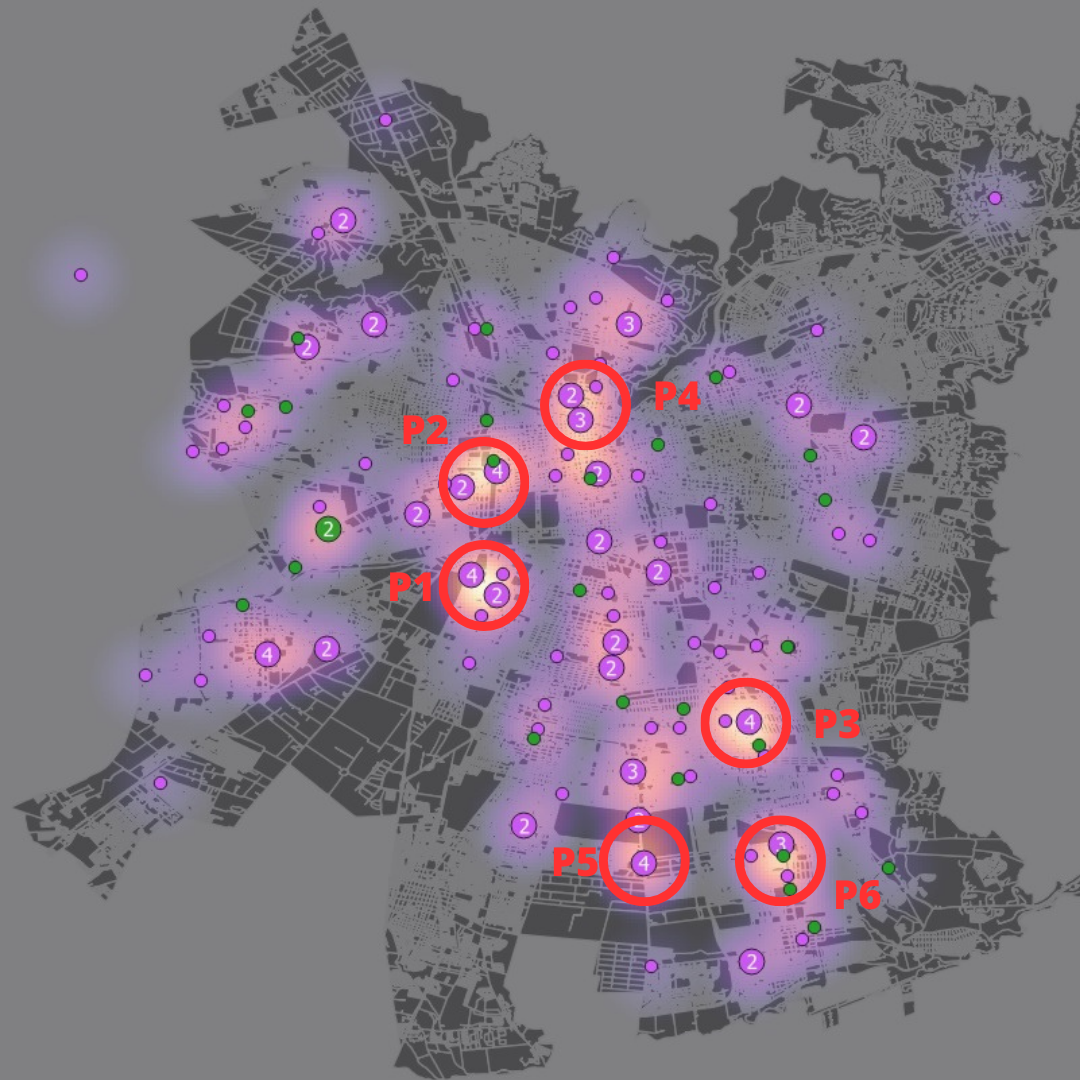 25
Ubicación siniestros fatales - Ejemplos
4 siniestros fatales entre peatones y ciclistas
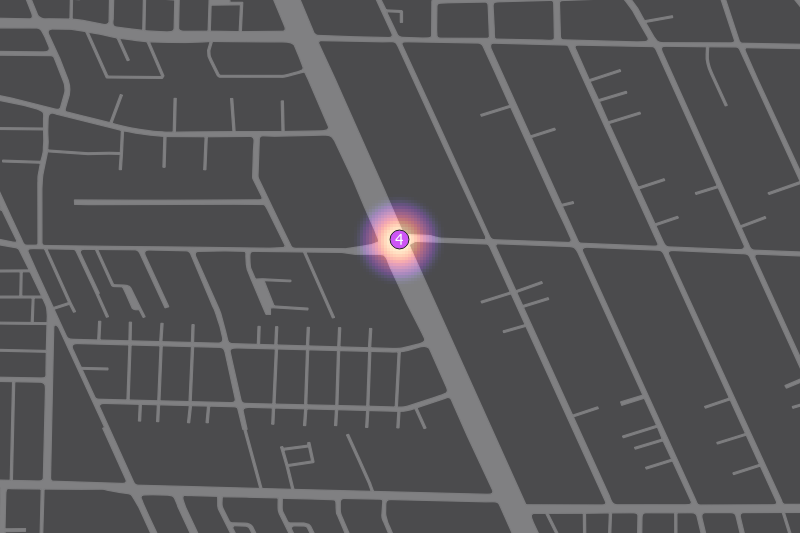 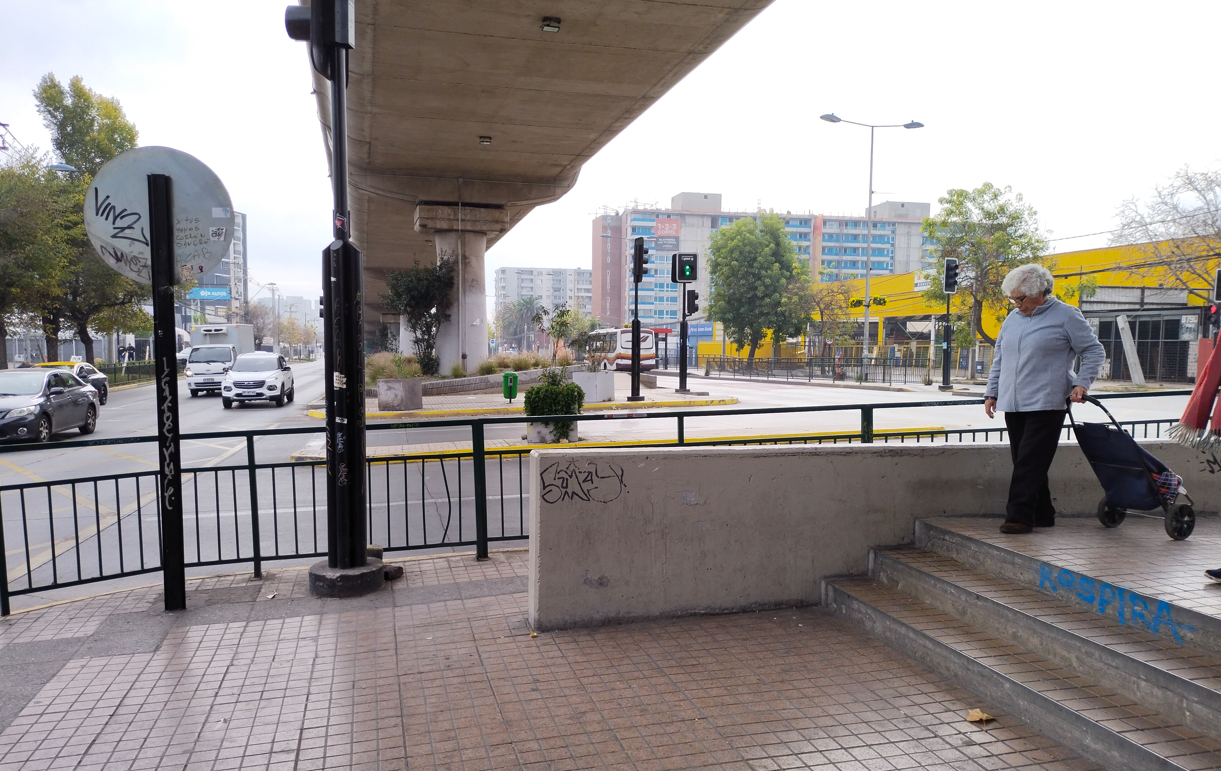 Intersección incompleta
Espacio peatonal bajo
Alta demanda de peatones
Alto riesgo peatonal
26
Evaluación de las políticas publicas
Implementación Transantiago
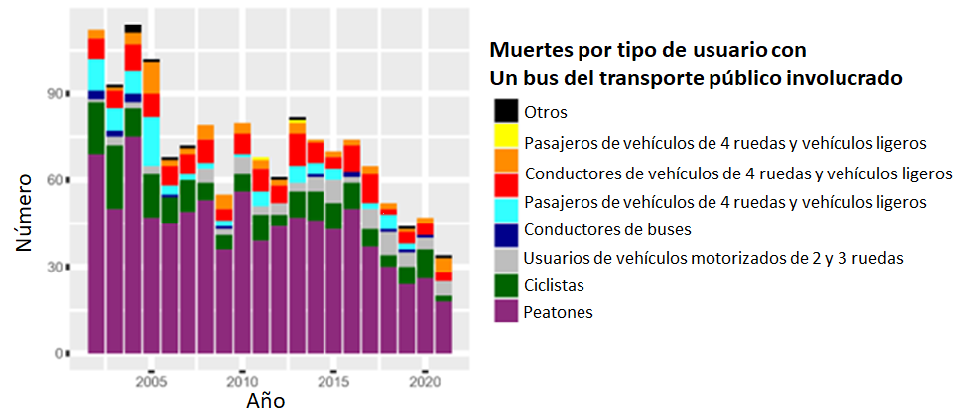 Red estándar 
despliegue
27
Evaluación - Transantiago
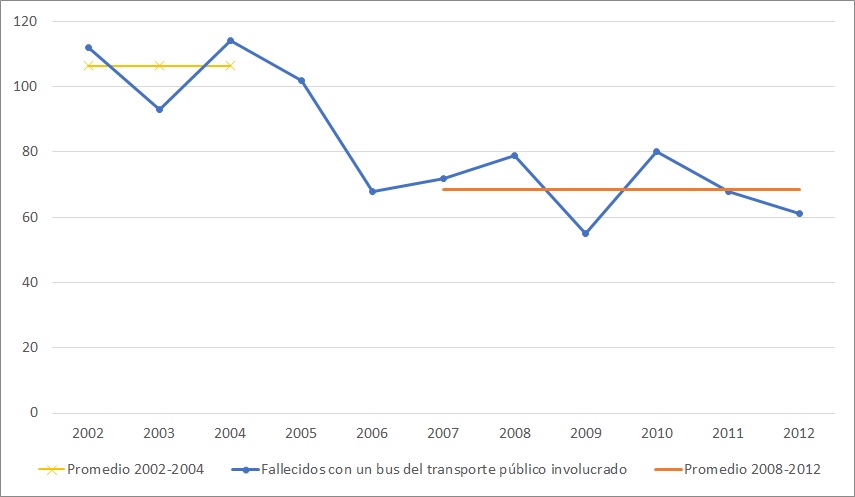 Siniestros de tránsito que involucran buses del transporte público:
35,5% de disminución de muertes
77,8% de disminución de muertes de ocupantes de buses
Usando el grupo de control, siniestros de tránsito que involucran buses del transporte público: 
19,5% reducción de los fallecidos
72.3% reducción de los fallecidos ocupantes de buses
Las muertes en siniestros de tránsito que no involucran buses del transporte público disminuyeron en un 19,8%
Responde al objetivo específico 5
28
Evaluación - Red estándar despliegue
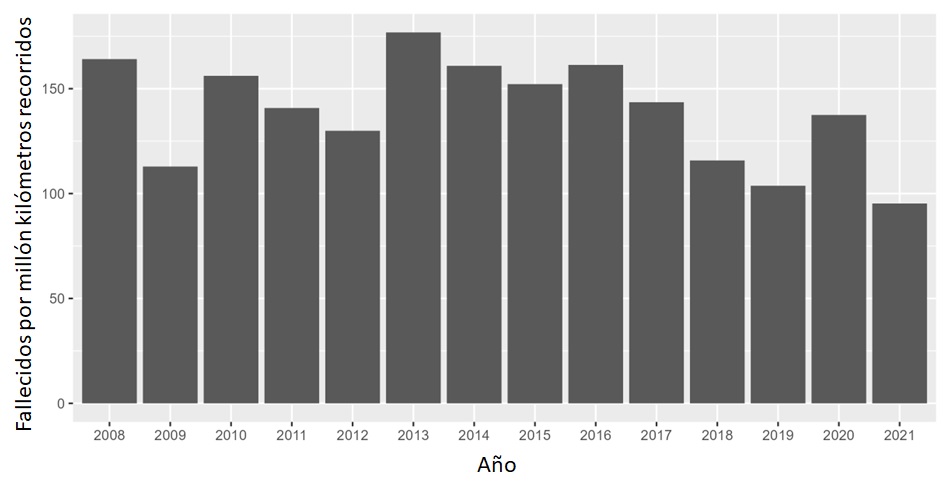 Período 2008-2016, relación lineal entre:
Muertes por siniestros de tránsito que involucran buses
Kilómetros recorridos por buses
(R-cuadrado ajustado = 0,9831)
Entre los períodos 2008-2016 y 2017-2021:
Disminución del 47,6% en el número promedio de muertes relacionadas con autobuses
Disminución del 26,4% en la tasa de muertes por autobús VKT

No hay cambios significativos en las muertes en accidentes de tráfico que no involucran autobuses
29
Evaluación - Red estándar despliegue
El modelo se ajusta muy bien a los datos(R-Squared 0.953960567)
Parece sobreestimar el efecto del despliegue de los nuevos buses (85.3% reducción de la tasa de fallecimiento con despliegue completo y velocidad media constante)
Otros factores también pueden desempeñar un papel:
El impacto de la pandemia de COVID-19
El impacto de la protesta chilena de 2019
Nuevo carril bus y fiscalización automática 
El aumento del número de mujeres conductoras
Profesionalización de los operadores de buses
Mantenimiento de buses del Transantiago
Responde de manera parcial al objetivo específico 6
30
Comparación con otras ciudades chilenas
Mayor impacto de los buses en la seguridad vial en otras ciudades chilenas

Tasa de sinestros viales similar cuando no involucran buses del transporte público

No hubo  reducción de muertes involucrando buses en el Gran Valparaíso entre 2002-2011 y 2012-2021

Proporción similar en esas ciudades que en Santiago antes del Transantiago 

Responde parcialmente al objetivo específico 7
31
Comparación con el Gran Londres
La tasa de fallecimiento por siniestros de tránsito en el Gran Londres es 3 veces menor que en Santiago

 7.5 menos para muertes de involucran buses de transporte público

Responde parcialmente al objetivo específico 7
32
Recomendaciones
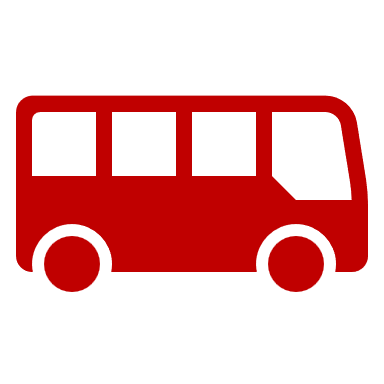 33
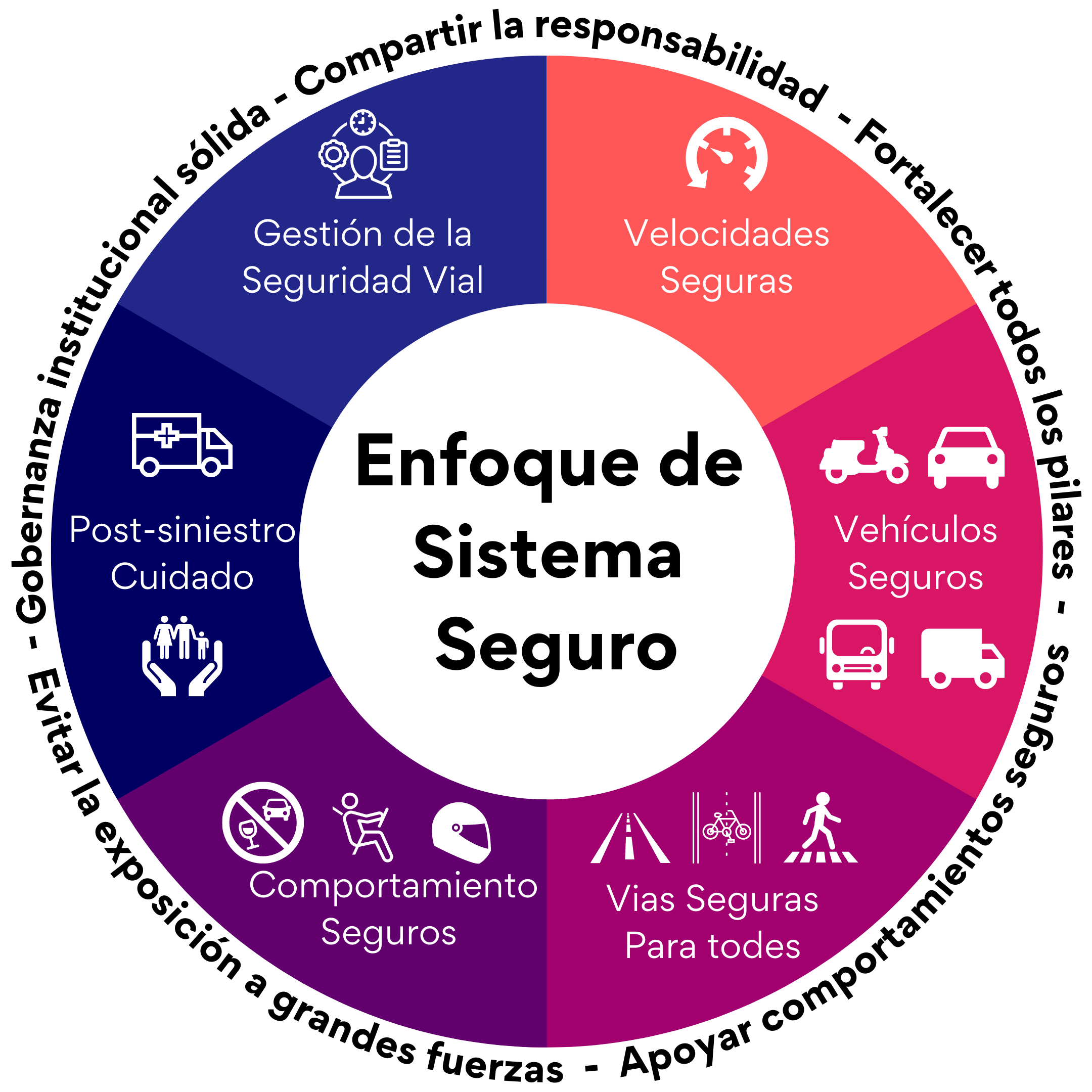 Recomendaciones
6 pilares

22 medidas

Grupos de interés relevantes en Santiago 

 Responde al objetivo específico 8
34
Vehículos Seguros
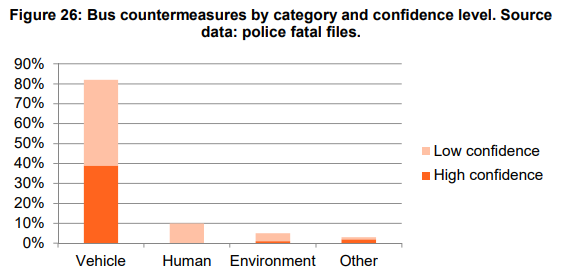 35
Fuente: Edwards, A. et al., 2018, Analysis of bus collisions and identification of countermeasures
35
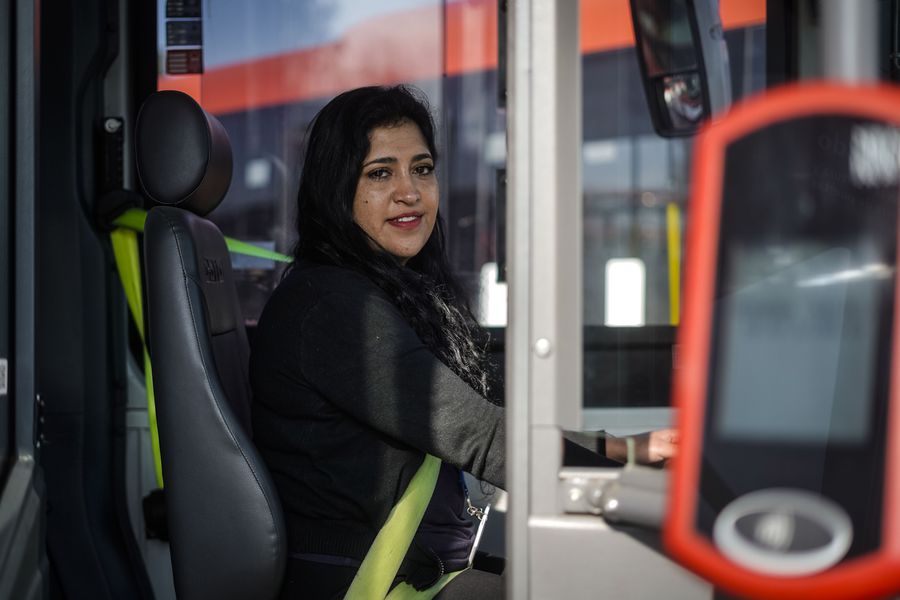 Conductoras
Mantener y ampliar los esfuerzos para promover a las mujeres conductoras de buses en el transporte público de Santiago
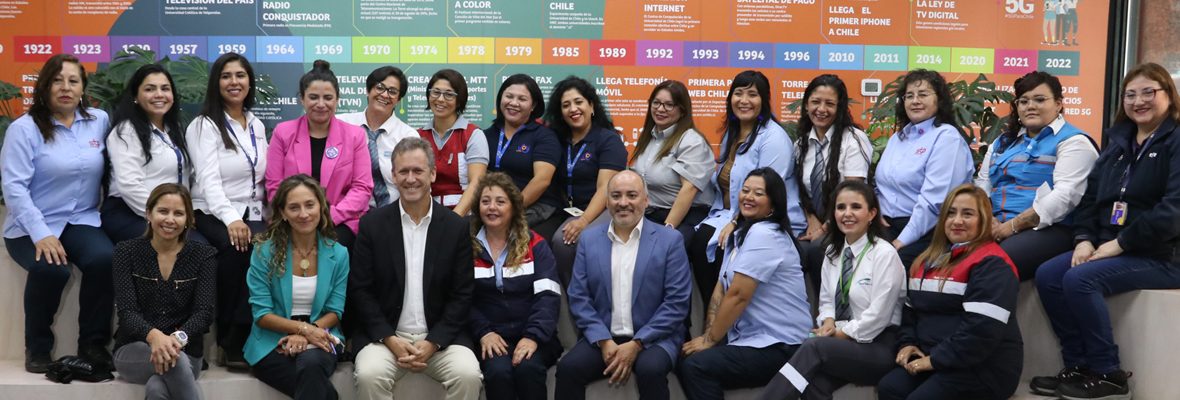 36
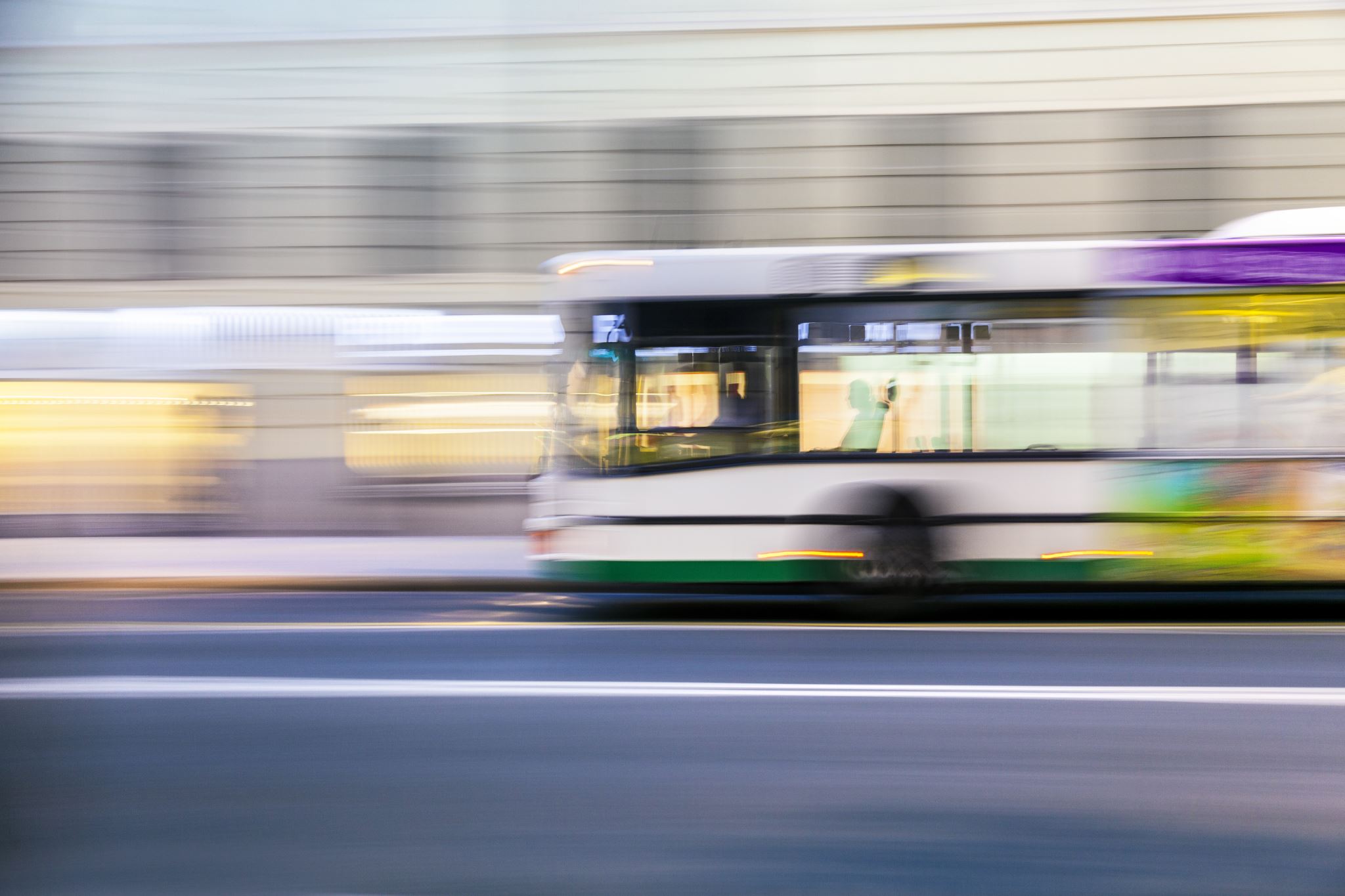 Conclusiones
Los buses de transporte público tienen un impacto significativo en la seguridad vial de Santiago de Chile y otras ciudades de Chile

Necesidad de Santiago y otras ciudades de Chile de mejorar la seguridad vial de su sistema de transporte público.

Los modelos han entregado información sobre los factores de riesgo de los accidentes de tránsito que involucran autobuses de transporte público.

Recomendaciones para ayudar a las autoridades públicas a hacer más seguro el transporte público en Santiago y en el resto de Chile
37
Gracias
38
En memoria de:Valeria Gazzano ArchilesIsabel La Cruz PappaterraEugenia La Cruz Pappaterra
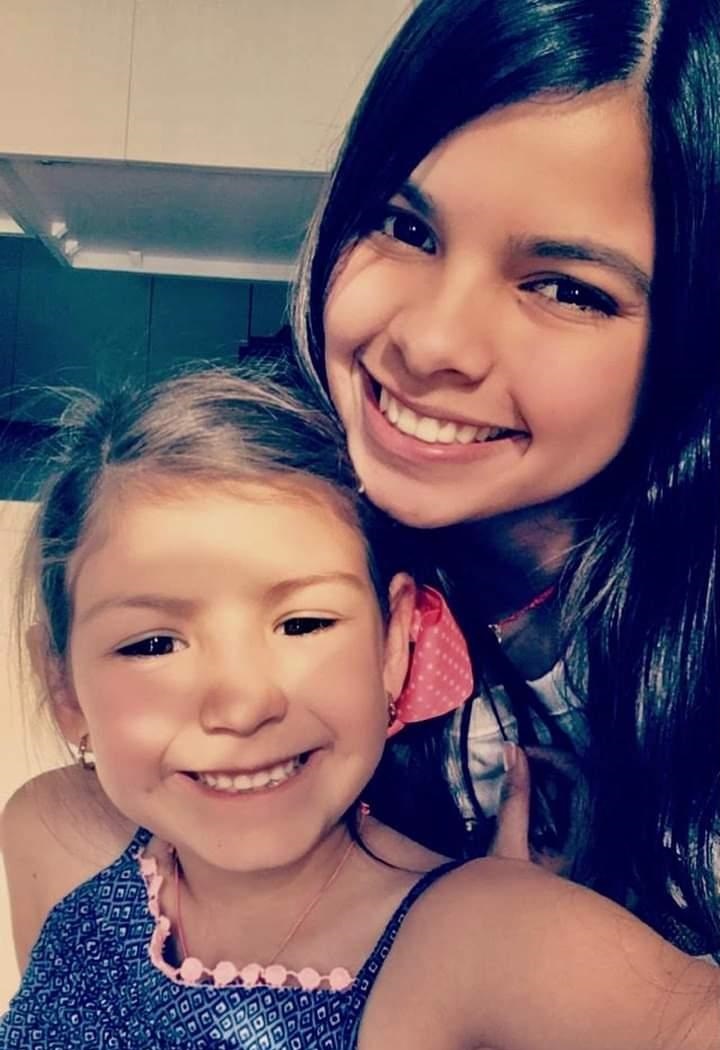 39
Anexos
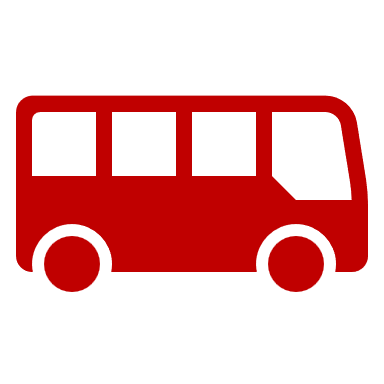 40
Pedestrians/buses Severity
41
Models AIC
42
Severity Model – Cyclists/buses
43
Comparison with other Chilean cities
Higher impact of buses on road safety in other Chilean cities

No reduction of fatalities involving buses in Greater Valparaíso between 2002-2011 and 2012-2021 

Similar rate in those cities than in Santiago before Transantiago 

Partly answers specific goal 8
44
Road Safety Management
45
Safe speed
46
Safe Vehicles
47
Safe road user behaviours
48
Safe roads for all
49
Safe post-crash care
50